盤點生命手冊
姓名:
日期:
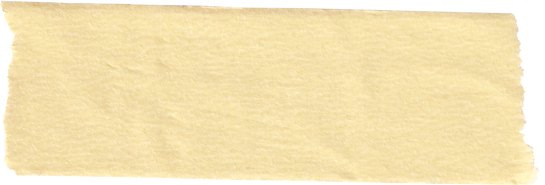 人生還有多長…
出生
100歲
利益人群 為自己按讚
生命有價值，就不虧欠天地，就是報父母恩。
利益人群 為自己按讚
生命有價值，就不虧欠天地，就是報父母恩。
利益人群 為自己按讚
生命有價值，就不虧欠天地，就是報父母恩。
修正
生命中的遺憾
寫下你的描述/想法/做法
事件
自省
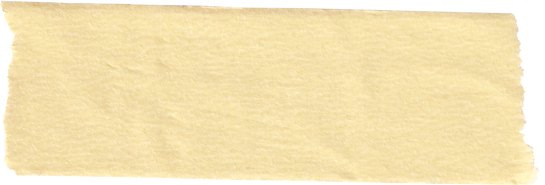 生命目標
生命如一畝田，用心耕耘，才能福慧雙收。
行動計畫
一秒鐘，做出了生命的價值，那價值就是千倍、萬倍。
生命圖譜
出生
100歲
慈濟人文志業中心 / 節目內容創作中心 / 法音宣流部製作
慈濟人文志業中心 / 節目內容創作中心 / 法音宣流部製作